CS 441: Informal Proofs
PhD. Nils Murrugarra-Llerena
nem177@pitt.edu
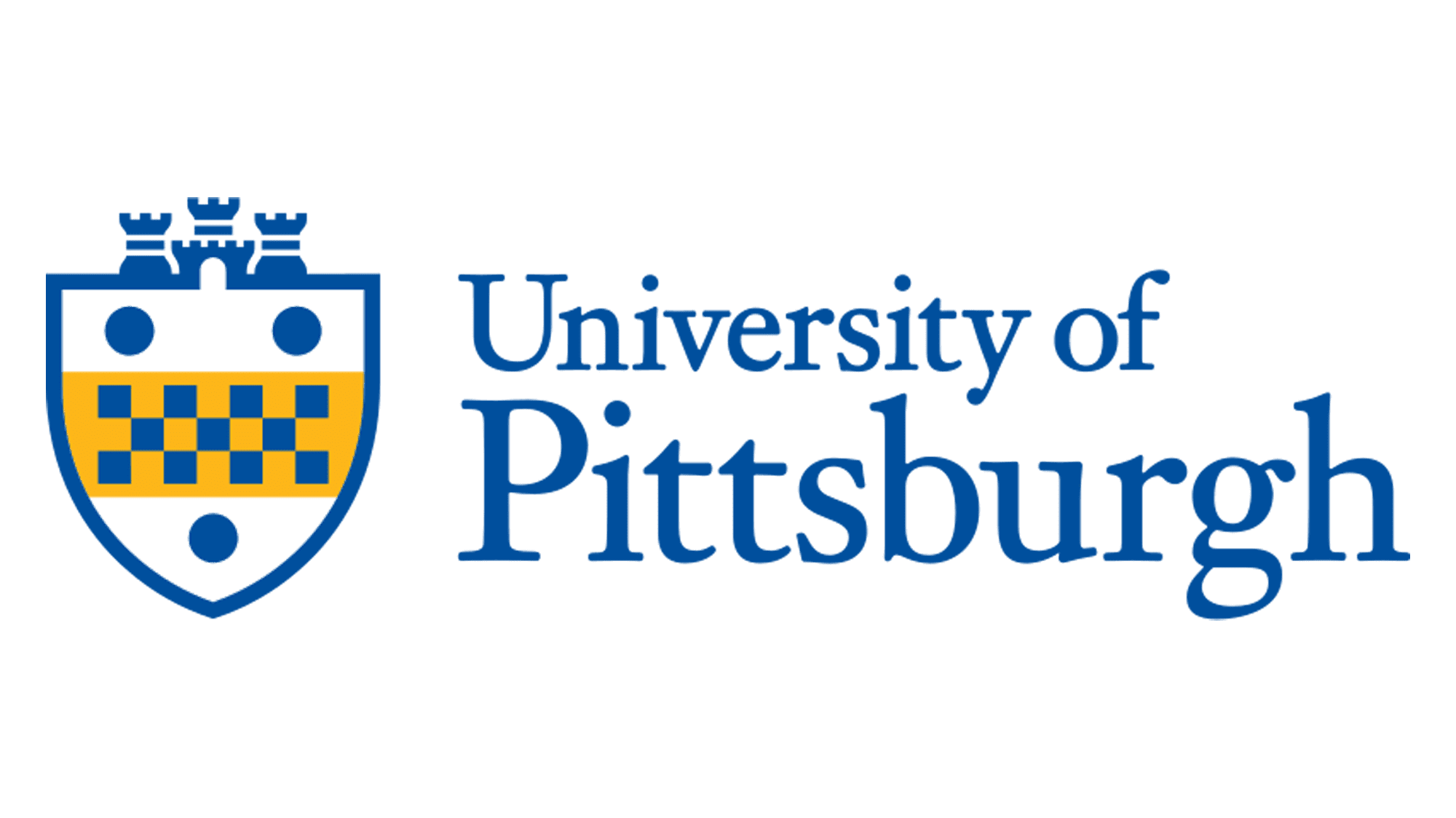 2
Today's topics
Proof techniques
How can I prove an implication is true?
What forms can an informal proof take?

Proof strategies
Which proof techniques should I try?
How do I find a proof without trying every proof technique?
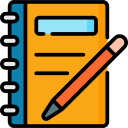 3
Mathematical theorems are often stated in the form of an implication
4
Direct proof
In a direct proof, we prove p → q by showing that if p is true, then q must necessarily be true

Example:  Prove that if n is an odd integer, then n3 is an odd integer.

Proof:
Assume that n is odd.  That is n = (2k + 1) for some integer k.
So, n3 = (2k+1)3 = (4k2 + 4k + 1)(2k+1) = 8k3 + 12k2 + 6k + 1
We can factor the above to get 2(4k3 + 6k2 + 3k) + 1
Since the above quantity is one more than even number, we know that n3 is odd.  ☐
[Speaker Notes: Note that we’re using existential instantiation here by claiming n to be an odd number.  We’re not assuming n=7, but rather n=2k+1.]
5
Direct proofs are not always the easiest way to prove a given conjecture.
In this case, we can try proof by contraposition

How does this work?
Recall that p → q ≡ ¬q → ¬p
Therefore, a proof of ¬q → ¬p is also a proof of p → q

Proof by contraposition is an indirect proof technique since we don’t prove p → q directly.

Let’s take a look at an example…
6
Prove: If n is an integer and n2 is even, then n is even.
p
q
¬ q
¬ p
7
Proof by contradiction
Given a conditional p → q, the only way to reject this claim is to prove that p ∧ ¬q is true.

In a proof by contradiction we:
Assume that p ∧ ¬q is true
Proceed with the proof
If this assumption leads us to a contradiction, we can conclude that p → q is true
8
Prove: If n is an integer and 3n + 2 is odd, then n is odd.
q
Proof:
Assume the negation, that 3n + 2 is odd, n is even (i.e., n = 2k)

3n + 2 = 3(2k) + 2 = 6k + 2 = 2(3k + 1)
The above statement tells us that 3n + 2 is even, which is a contradiction of our assumption that 3n + 2 is odd.
Therefore, we have shown that if 3n + 2 is odd, then n is also odd.  ☐

Note:  If we prove this by contraposition, we use a lot of the same mechanics/algebra!
But the line of argumentation is different

We can also use proof by contradiction in cases where were the theorem to be proved is not of the form p → q
p
p
¬ q
9
Prove: At least 10 of any 64 dates fall on the same day of the week
Proof:
Let p ≡ “At least 10 of any 64 dates fall on the same day of the week”
Assume ¬p is true, that is “64 dates can be chosen such that at most 9 fall on the same day of the week”
When choosing dates, since there are 7 days in a week, at most 7 × 9 = 63 dates can be chosen in total
This is a contradiction of the statement that we can chose 64 dates
Therefore, the assumption is false, and we can conclude that at least 10 of any 64 dates fall on the same day of the week.  ☐
This proof is an example of the pigeonhole principle, which we will study during our combinatorics unit.
10
In-class exercises
Problem 1:  Prove the following claims
Use a direct proof to show that the square of an even number is an even number.
Note that we proved the converse earlier, so this will prove it is an “if and only if” relationship
Use proof by contraposition to show that if n is an integer and n3 + 5 is odd, then n is even.

Problem 2:  On Top Hat
[Speaker Notes: Proof method]
11
The scientific process is not always straightforward…
Gather evidence, prove lemmas
Prove theorem
Conjecture
[Speaker Notes: As we look at more proof techniques, let’s keep in mind the bigger picture]
12
The scientific process is not always straightforward…
Proof strategies help us…
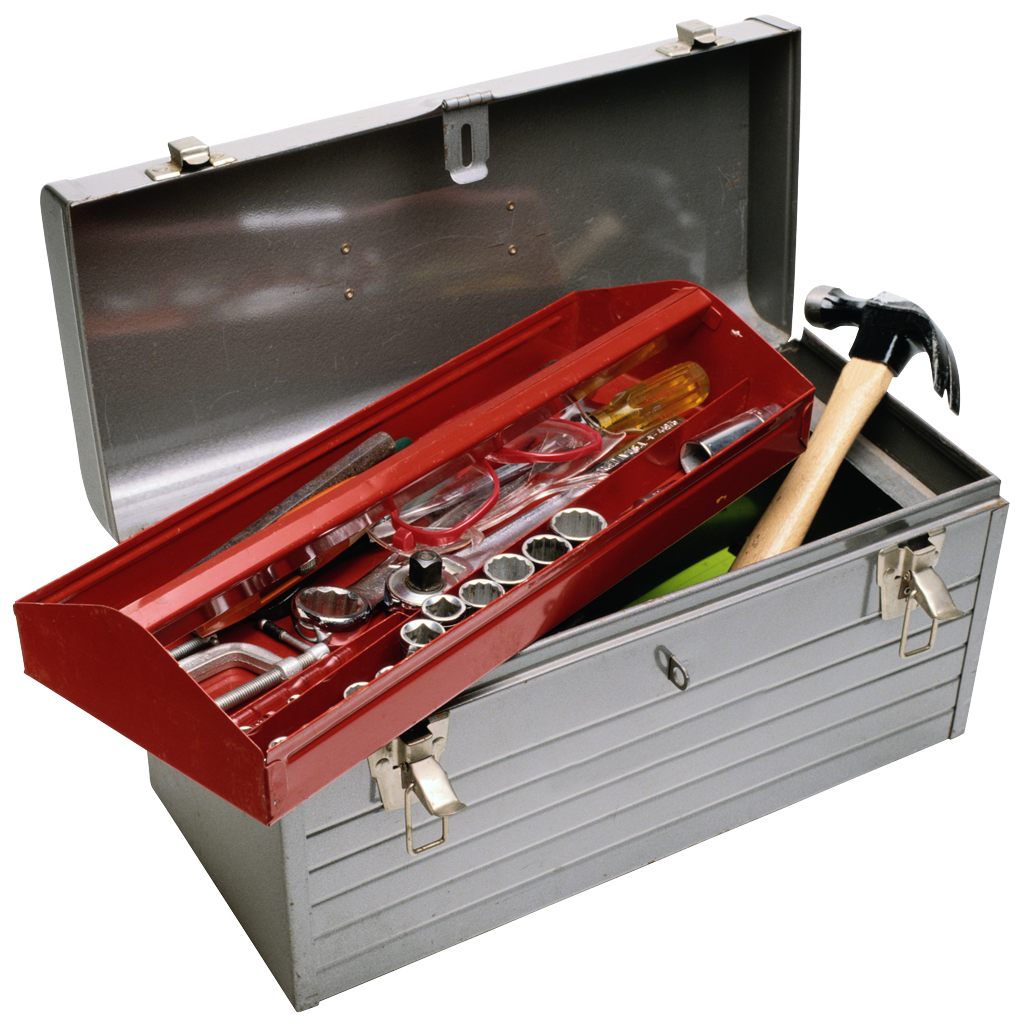 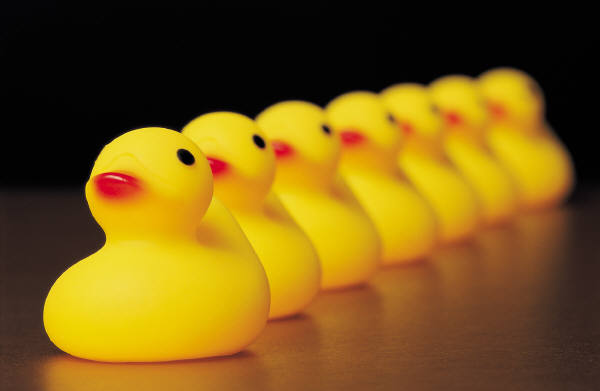 Organize our problem solving approach
Effectively use all of the tools at our disposal
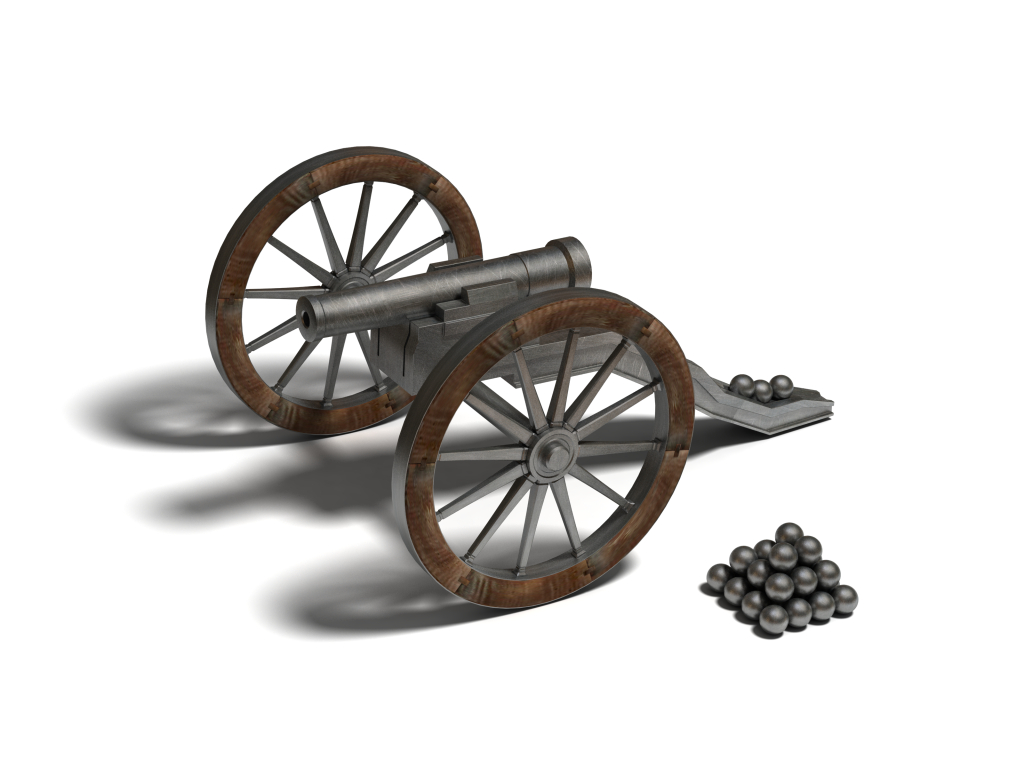 Develop a coherent plan of attack
13
Types of proof strategy
Today we’ll discuss four types of strategy:
Forward reasoning
Backward reasoning
Searching for counterexamples
Adapting existing proofs
14
Sometimes forward reasoning doesn’t work
In these cases, it is often helpful to reason backwards, starting with the goal that we want to prove.

Example:  Prove that given two distinct positive real numbers x and y, the arithmetic mean of x and y is always greater than the geometric mean of x and y.




Sanity check:  Let x=8 and y=4.  (8+4)/2 = 6.  √(8 × 4) = √(32) ≅ 5.66.  6 > 5.66 ✔
(x + y)/2
√(xy)
15
Prove that (x+y)/2 > √(xy) for all distinct pairs of positive real numbers x and y.
Proof:
		(x + y)/2 > √(xy)
		(x + y)2/4 > xy
		(x + y)2 > 4xy
		x2 + 2xy + y2 > 4xy
		x2 - 2xy + y2 > 0
		(x – y)2 > 0
		(x – y) > 0
		x > y

Since (x – y)2 > 0 whenever x ≠ y, the final inequality is true.  Since all of these inequalities are equivalent, it follows that (x + y)/2 > √(xy).   ☐
16
Other times, searching for a counterexample is helpful
Proof by counterexample is helpful if:
Proof attempts repeatedly fail
The conjecture to be proven looks “funny”

Example:  Prove that every positive integer is the sum of two squares.




Counterexample:
    3 is not the sum of two squares, so the claim is false.  ☐
This seems suspicious to me, since other factorizations (e.g., prime factorizations) can be complex.
17
These four proof strategies are just a start!
When trying to prove a new conjecture, a good “meta strategy” is to:
If possible, try to reuse an existing proof (analogy!)
If the conjecture looks fishy, check for a counterexample
Attempt a “real” proof
Apply the forward reasoning strategy
Or, apply the backward reasoning strategy
Possibly alternate between forward and backward reasoning

Unfortunately, not every proof can be solved using this nice little meta strategy…
A great tool for programmers AND logicians!
In fact, there are many, many proof strategies out there, and NONE of them can be guaranteed to find a proof!
[Speaker Notes: Mention recreational books, and logical impossibility theorems]
18
Final Thoughts
Proving theorems is not always straightforward

Having several proof techniques at your disposal will make a huge difference in your success rate!
And use proof strategies to organize yourself

Next lecture:
More proof techniques
Please read section 1.8